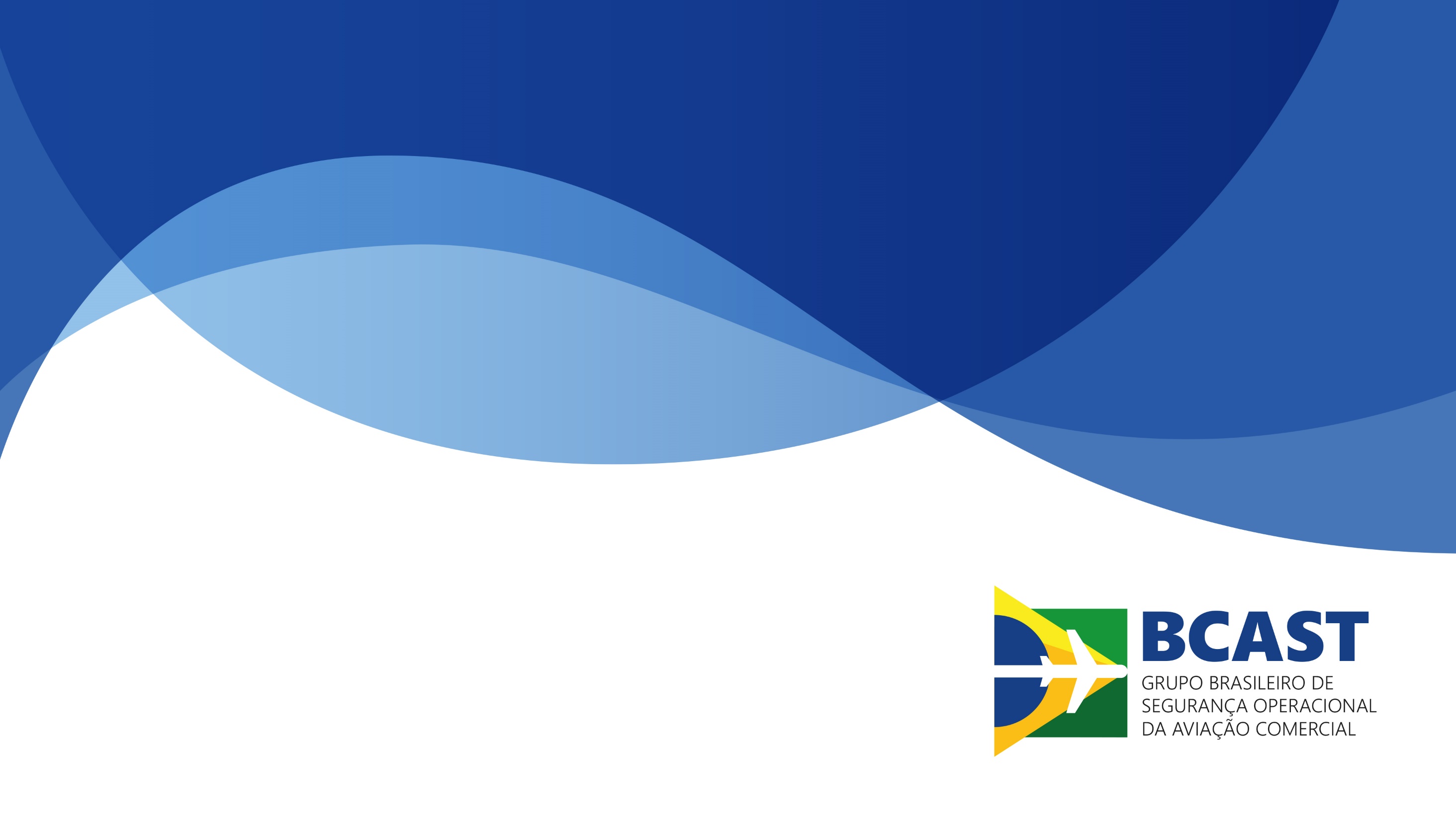 RASG-PA / PA-RAST Update
Atualização dos trabalhos e colaboração de esforços
Roteiro
Últimas reuniões:
PA-RAST
ASRT
RASG-PA ESC
Ações por área:
MAC
LOC-I
CFIT
RE
Últimas reuniões
PA-RAST/27 – Miami, EUA

RASG-PA/ESC/28

PA-RAST/28 – Santa Cruz de la Sierra, Bolívia

ASRT/8 – Lima, Peru
RASG-PA/ESC – Temas de gestão
Informações sobre as atividades desenvolvidas por outros RASG
OACI está colocando o RASG-PA como responsável regional por avaliar safety targets (objetivos regionais) e determinar os safty performance indicators para os trabalhos de monitoramento.
Mecanismo de cooperação com o SRVSOP implementado (recente): dados de inspeções de rampa e identificação de deficiências de normas e nos procedimentos de inspetores.
Falta estabelecer um mecanismo de cooperação com o GREPECAS (responsável pelo plano de navegação e modernização dos procedimentos e rotas).
Dificuldades com o secretariado
Atualização lenta do website e dos action items em aberto.
RASG-PA/ESC – Temas de gestão
Nova composição do ESC:
Canada, United States, Guatemala, Trinidad and Tobago (NACC)
Argentina, Brazil, Chile, Colombia (SAM)
IATA, ALTA, CANSO, FSF, AIRBUS, BOEING, ATR, EMBRAER (Industry)
Atualização do Plano Estratégico
Em decorrência da nova visão da OACI
PA-RAST
Reunião de Miami (PA-RAST/27):
Atualizações no FDX em curso: não foi possível acessar dados na reunião. A reunião valeu-se exclusivamente de dados do ASIAS (FAA).
IATA apresentou estatísticas de 2016, com aumento nos acidentes fatais na região: ainda assim, a média móvel de 5 anos permaneceu com tendência positiva.
Reunião da Bolívia (PA-RAST/28):
Foco na capacitação do sistema boliviano para implementar uma iniciativa nacional.
Menos desenvolvimentos técnicos, mais exemplos e discussões sobre desafios a serem enfrentados no processo.
PA-RAST
Preocupação com o aumento no número de operadores 129 e 91 em rotas internacionais
Utilizam aviões menores
Falta mapear o nível da cultura de safety dos novos operadores
Redução na frequência de apresentação de dados do ASIAS e do FDX
Uma vez a cada duas reuniões
Mais tempo para avaliação de novos dados
PA-RAST
Outras decisões:
Desenvolvimento de proposta de indicadores de safety (safety performance indicators)
Aprovação dos novos ToR (Terms of Reference)
Outros temas apresentados:
Atualização do BCAST: apresentação das metodologias de trabalho
FAA: Runway Safety
DECEA: Programa Sirius
Aviation Performance Solutions: UPRT Insights
Temas específicos
MAC:
O PA-RAST trabalha sobre os desenvolvimentos do GT-MAC. Os itens em desenvolvimento serão levados à próxima reunião do PA-RAST (Agosto)
Low-level events; Identificação de voos; Level Bust; Tradução dos Toolkits para Espanhol
CFIT:
Desenvolvimento de checklists para inspetores: procedimentos de aproximação
Implementação de PBN em áreas de alto risco: atualização de procedimentos
LOC-I:
Questionário sobre eventos de LOC-I foi mal recebido, dados não colhidos
Parceria com a FSF e CTs
RE:
Atividades concluídas (RASG‐PA Runway Excursion (RE) Prevention Video (RREPV))
Novas em avaliação para a próxima reunião
PA-RAST CFIT Next Steps
Survey states to know if GPWS is a regulatory requirement
Produce a checklist for CAA inspectors to make sure Airlines comply with CFIT regulations, training, SOPs and software and database updates
PBN/ Vertical Guidance implementation at airports were data shows high risk
Vertical Guidance to replace circle to land approaches. 
Update airports obstacles charts in accordance with WGS-84 
Survey States to know Obstacle and Terrain implementation Area 1, 3 and 4 status
PA-RAST MAC Next Steps
BCAST Initiatives implementation
Proposal to improve reporting of resolution notices (RA) to Accident Investigation Authorities
Encourage enhancing the number of TCAS-RA reports by controllers
PA-RAST LOC-I Next Steps
A previous survey of States and service providers was not well received and may be redone, using IATA resources
Noted the need to develop and establish other levels of communication to reach targets
Possibly look at creating training courses and workshops
Establishing joint collaborative activities with the Flight Safety Foundation and Regional Training Centers
PA-RAST RE Next Steps
Organize and develop Industry Workshops to distribute the material and other RE information and promote the recommendations in operator SOPs
Review of current checklists for Runway Safety Awareness
Obrigado